Korea’s Testing & Compliance forStandards & Labeling< 39th APEC EGEE&C Meeting >
February 27-28, 2012

Jennifer KIM
jennifer@kemco.or.kr
KEMCO
Contents
Overview of Korea’s Energy Efficiency programs

 Major Compliance Issues in Korea

 How to Improve Compliance rates

 Korea’s Testing Capacities
KEMCO
Overview of Korea’s EE Program
3 programs in Energy Labels & Standards
Energy Efficiency Label and Standard Program
(including MEPS)
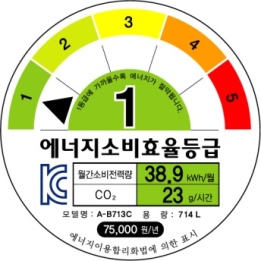 Mandatory 
 5-grade labeling & MEPS 
 37 items : Refrigerators, Air-conditioners,            
                   TVs, Window sets, etc
High-efficiency Equipment Certification Program
e-Standby Program
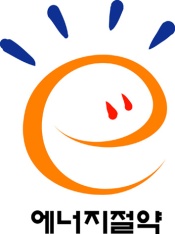 Mandatory & Voluntary
 Standby Korea 2015
 22 items : Computers, etc
Voluntary 
 34 items : LED Lighting    
                   equipment, etc
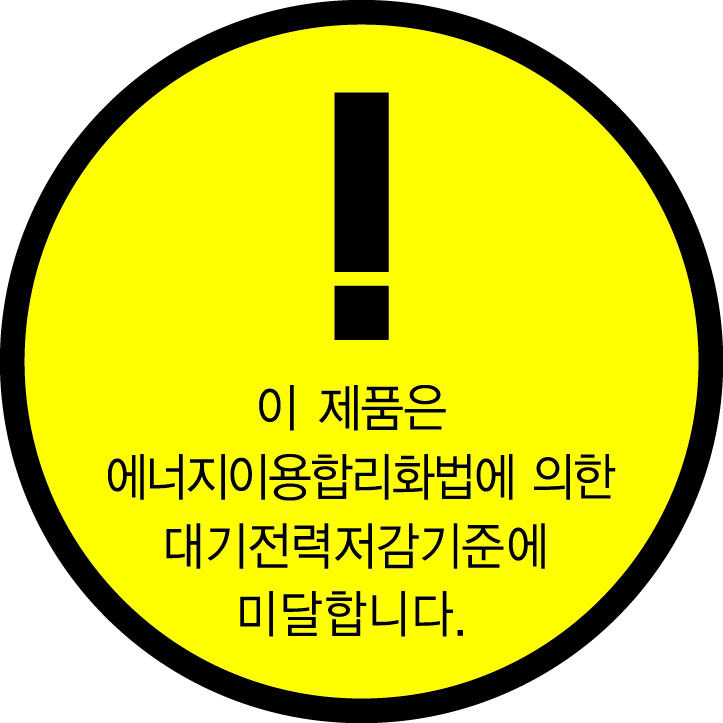 KEMCO
Overview of Korea’s EE Program
New Target Products 
   in Energy Efficiency Label & Standards Program
Electric fan heaters, Electric stoves (Dec. 15th. 2011)
 VRF multi-split heat pumps (April. 1st. 2012)
 TVs, Window sets, Transformers, Dehumidifiers 
   (July. 1st. 2012)
 Tyres (Dec. 1st. 2012)
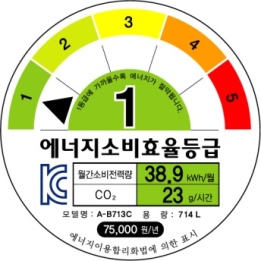 New Target Products in e-Standby Program
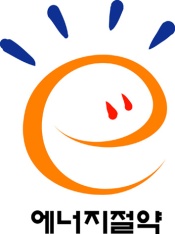 Servers,  Hand dryers (July. 1st. 2011)
KEMCO
Major Compliance Issues I
Adopting the Standards of Energy Frontier
What is Energy Frontier?

  - Target consumption efficiency 
    or target energy use standards
    for ULTRA HIGH efficiency products
    where the energy efficiency is 30~50% higher 
    than 1st grade efficiency.

  - The standards for Energy Frontier are upgraded 
    in every 3 years.
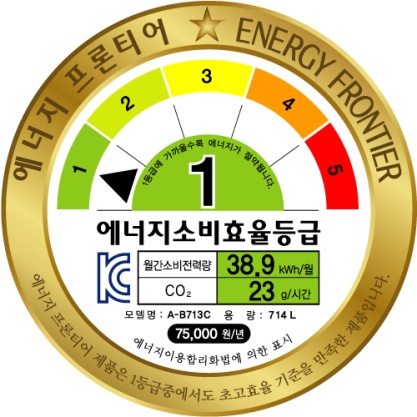 KEMCO
What kinds of incentives will be given to Energy Frontier products?
Major Compliance Issues I
Adopting the Standards of Energy Frontier
What is Energy Frontier?

  - From 2012, Energy Frontier is 
    applied to TVs, Refrigerators, 
    Air conditioners and Drum washing
    machines where their technology and efficiency        
    levels are world class.
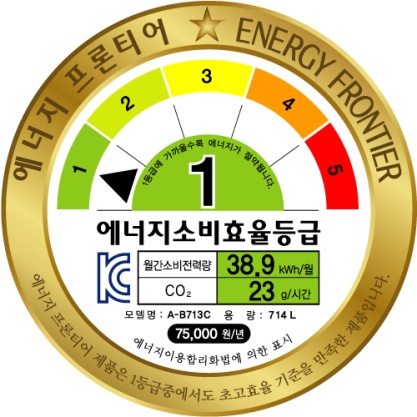 KEMCO
Major Compliance Issues II
Accomplishments of the Standby Korea 2010
KEMCO
Major Compliance Issues II
Accomplishments of the Standby Korea 2010
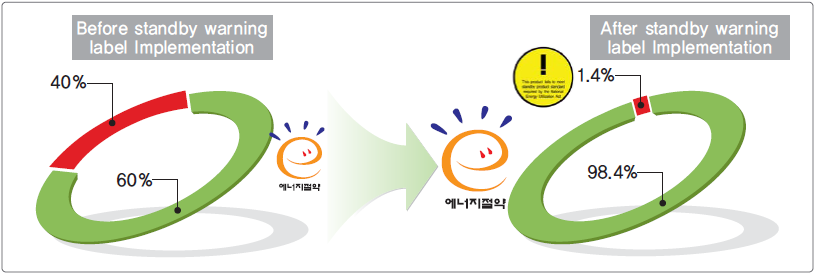 KEMCO
Can we reduce the standby power of Set top boxes?
Do we have PLANS after Standby Korea 2010?
Major Compliance Issues II
Accomplishments of the Standby Korea 2010
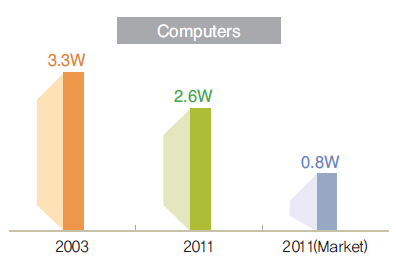 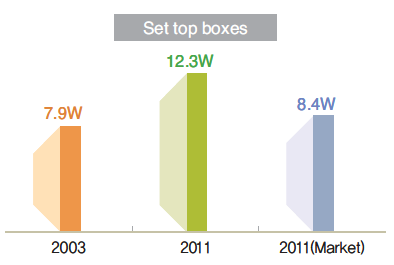 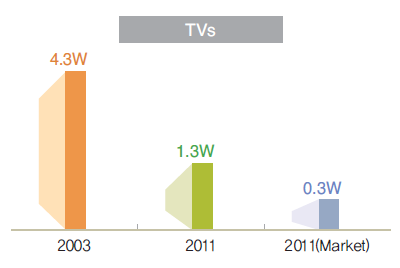 KEMCO
Major Compliance Issues II
Establish Plans for Standby Korea 2015
KEMCO
How to Improve Compliance rates I
PR [Public Relation]
Web sites, press release can help stakeholders      
   do their duties when the new regulations are       
   phase in and the regulations are changed.

 Holding public hearings and presentation 
   meetings are one of the best way to improve 
   compliance rates.
KEMCO
How to Improve Compliance rates II
Monitoring Program
Monitoring is very important and necessary to 
   operate the S&L Program. 
   In case of violation, heavy punishment can help 
   improve compliance rates. 

 Challenge Process :
   Stakeholders (Manufactures, Consumer Protection 
   Board, etc) can request for check test and require 
   the follow-up conducting.
KEMCO
How to Improve Compliance rates II
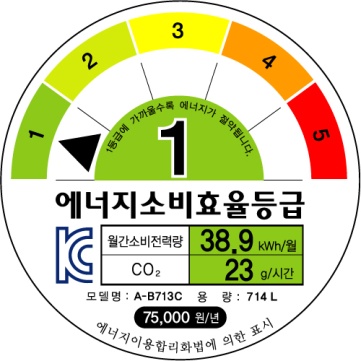 Status of Monitoring program of 
  Energy Efficiency Label and Standard program
KEMCO
How to Improve Compliance rates III
Incentive
Financial rebates
 Priority purchase from the public procurement
   service
 Mandatory use by public organizations
 Mandatory or recommended consideration of 
   building codes
 Financial supports for testing fees
KEMCO
Korea’s Testing Capacities
Independent Testing Laboratory

 Self Testing Laboratory


   The scope of test items for “Regulation on 
     energy efficiency label and standards” shall be   
     accredited by “National Standard Law Article 23”
   
   Persons and facilities are qualified with “Korea 
     Laboratory Accreditation Scheme, Article 35” 
     by “National Standard Law Article 23”
KEMCO
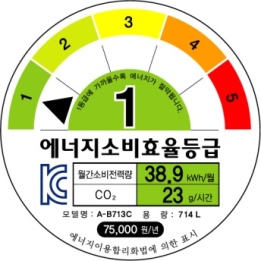 Korea’s Testing Capacities I
Independent Testing Laboratory (25 Labs)
Self Testing Laboratory (1 company)
KEMCO
Korea’s Testing Capacities II
Independent Testing Laboratory (25 Labs)
KEMCO
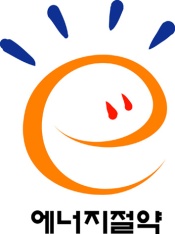 Korea’s Testing Capacities III
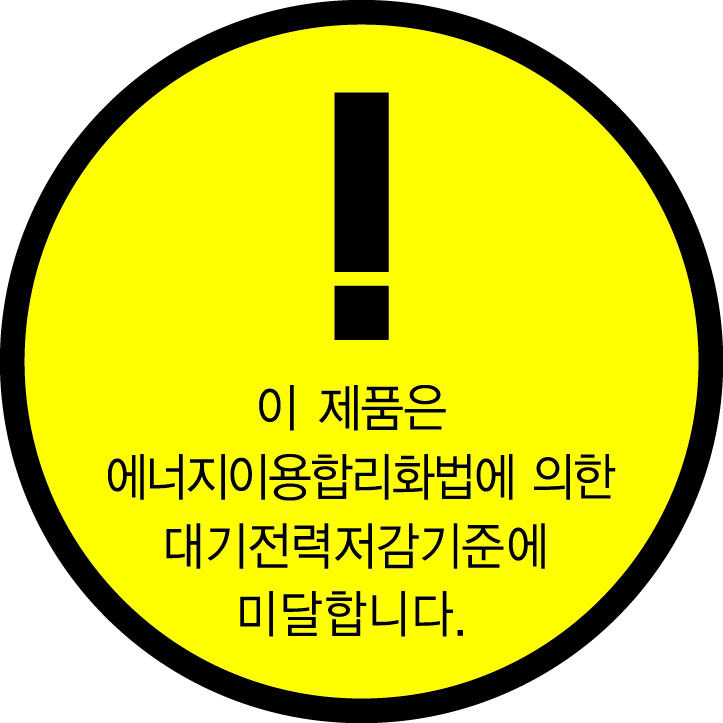 Independent Testing Laboratory (29 Labs)
Self Testing Laboratory
KEMCO
Thank you!!
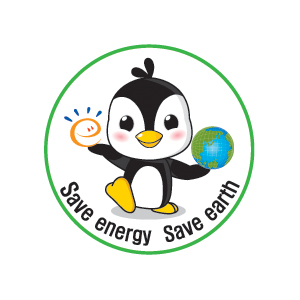 For more information,

E- mail : jennifer@kemco.or.kr
KEMCO homepage : http://www.kemco.or.kr/eng
KEMCO